ক্লাস নং-1২
মাল্টিমিডিয়া ক্লাসে সবাইকে  
স্বাগতম
[Speaker Notes: স্বাগতম এবং শেষের স্লাইডে কনটেন্ট সম্পর্কিত ছবি হলে ভালো হয়।]
পরিচিতি
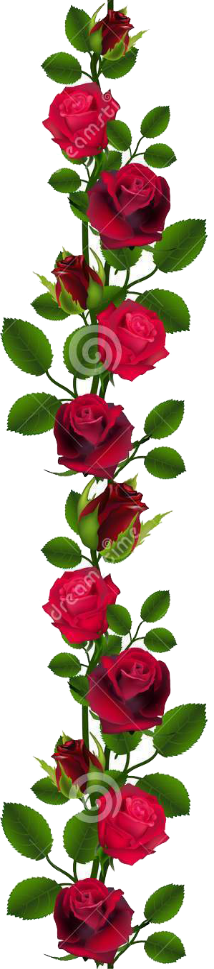 পলাশ কান্তি মজু্মদার
বিএসসি(টেক্সটাইল), এমএসসি(সিএসই), এমএড
ইনস্ট্রাক্টর
জাতীয় পর্যায়ের শ্রেষ্ঠ শিক্ষক(কারিগরি)-২০১৭ ও ২০১৯
চাঁদপুর জনতা হাই স্কুল এন্ড কলেজ
কুমিল্লা সদর দক্ষিণ, কুমিল্লা-৩৫০০
মোবাইল নং- 01878-080572
Email- sp.mazumder78@gmail.com
শ্রেণি	: নবম
বিষয়	: ড্রেস মেকিং-2
পত্র	: প্রথম
অধ্যায় : প্রথম
সময়	: ৫০ মিনিট
তারিখ 	:
[Speaker Notes: এই স্লাইডটি হাইড করে রাখতে পারেন আবার শিক্ষক ইচ্ছে করলে দেখাতেও পারেন।]
নিচের ছবিটি দেখ এবং বল এটি কিসের চিত্র?
প্রিয় শিক্ষার্থীরা, চিত্রের কর্তনকৃত অংশগুলো কোন পোশাকের লক্ষ্য করে দেখ?
প্রদত্ত পোশাকের অংশগুলো জোড়া দেওয়ার প্রক্রিয়াকে কী বলে?
ইজার প্যান্ট সেলাই
আজকের পাঠের বিষয়
ইজার প্যান্ট সেলাই
পাঠ: ১.২, বোর্ড বই পৃষ্ঠা: ৬-৯
6
[Speaker Notes: শিক্ষক: তাহলে এসো আজ আমরা ইজার প্যান্ট সেলাই নিয়ে আলোচনা করি।]
এই পাঠ শেষে শিক্ষার্থীরা...
একটি ইজার প্যান্টের বিভিন্ন অংশ চিহ্নিত করতে পারবে;  
ইজার প্যান্টের বিভিন্ন অংশ চিহ্নিত করতে পারবে; 
ইজার প্যান্ট সেলাইয়ের ফ্লো-চার্ট বর্ণনা করতে পারবে; 
ইজার প্যান্ট সেলাইয়ের প্রক্রিয়াটি বর্ণনা করতে পারবে।
[Speaker Notes: এই পাঠের উদ্দেশ্য হচ্ছে উক্ত শিখনফলগুলো অর্জন করা।]
ইজার প্যান্টের বিভিন্ন অংশ চিহ্নিত করণ!
বেল্ট/ কোমর
সাইড পার্ট বাম
সাইড পার্ট ডান
বটম অংশ
ইজার প্যান্টের ২টি অংশের নাম ও পরিমান
সামনের অংশ	= ২ টুকরা
পিছনের অংশ	= ২ টুকরা
সময়: ৩ মিনিট
একক কাজ
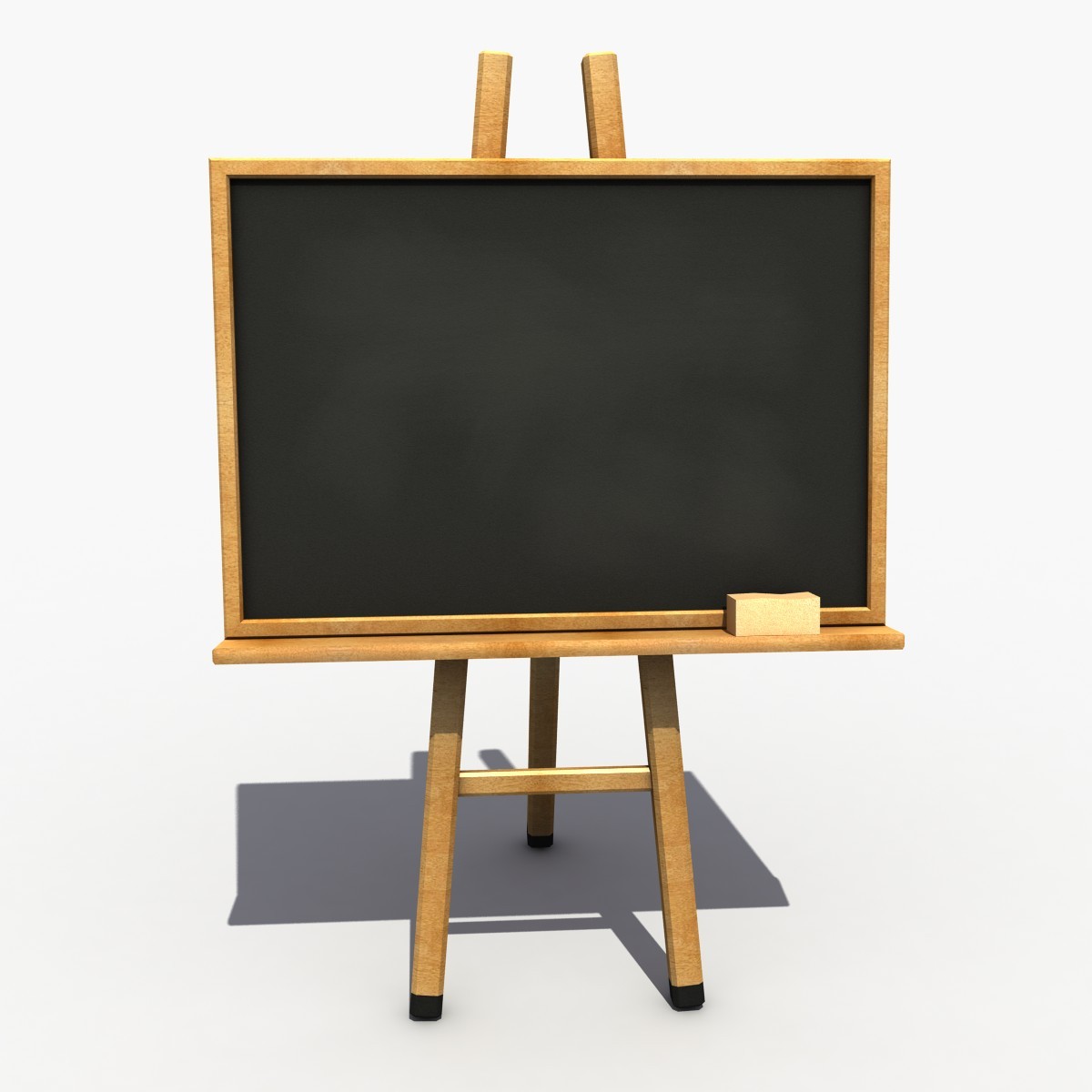 একটি ইজার প্যান্টের বিভিন্ন অংশের নামগুলো উল্লেখ কর?
[Speaker Notes: শিক্ষক ইচ্ছে করলে নিজের ইচ্ছে মত একক গ্রহন করতে পারেন অথবা জোড়ায় কাজ দিতে পারেন।]
ইজার প্যান্ট তৈরির ফ্লো-চার্ট
প্রিয় শিক্ষার্থীবৃন্দ, ইজার প্যান্ট কীভাবে সেলাই করতে হয় তা দেখে নিই!
Link: https://www.youtube.com/watch?v=0YpcJa92eqg
[Speaker Notes: স্লাইডে লিংকটি অনলাইনের মাধ্যমে সরাসরি প্রদর্শন করতে পারেন।]
সময়: ৫ মিনিট
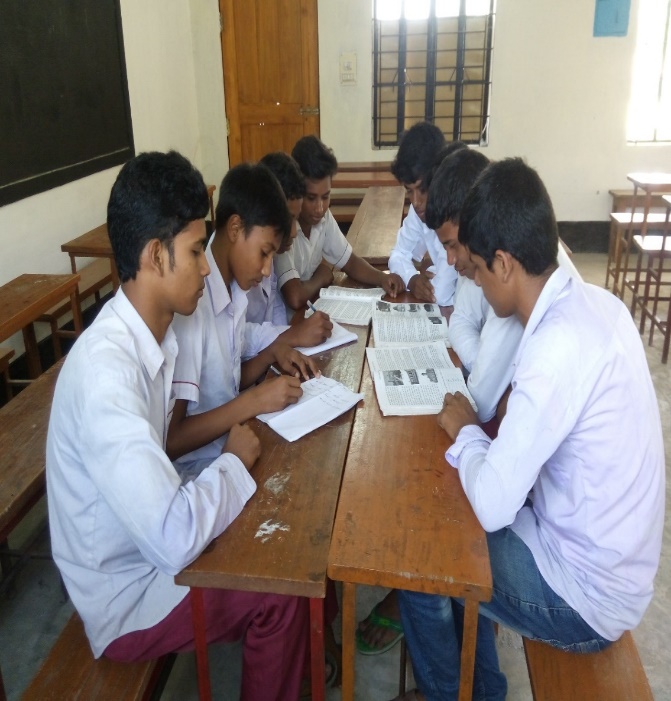 দলগত কাজ
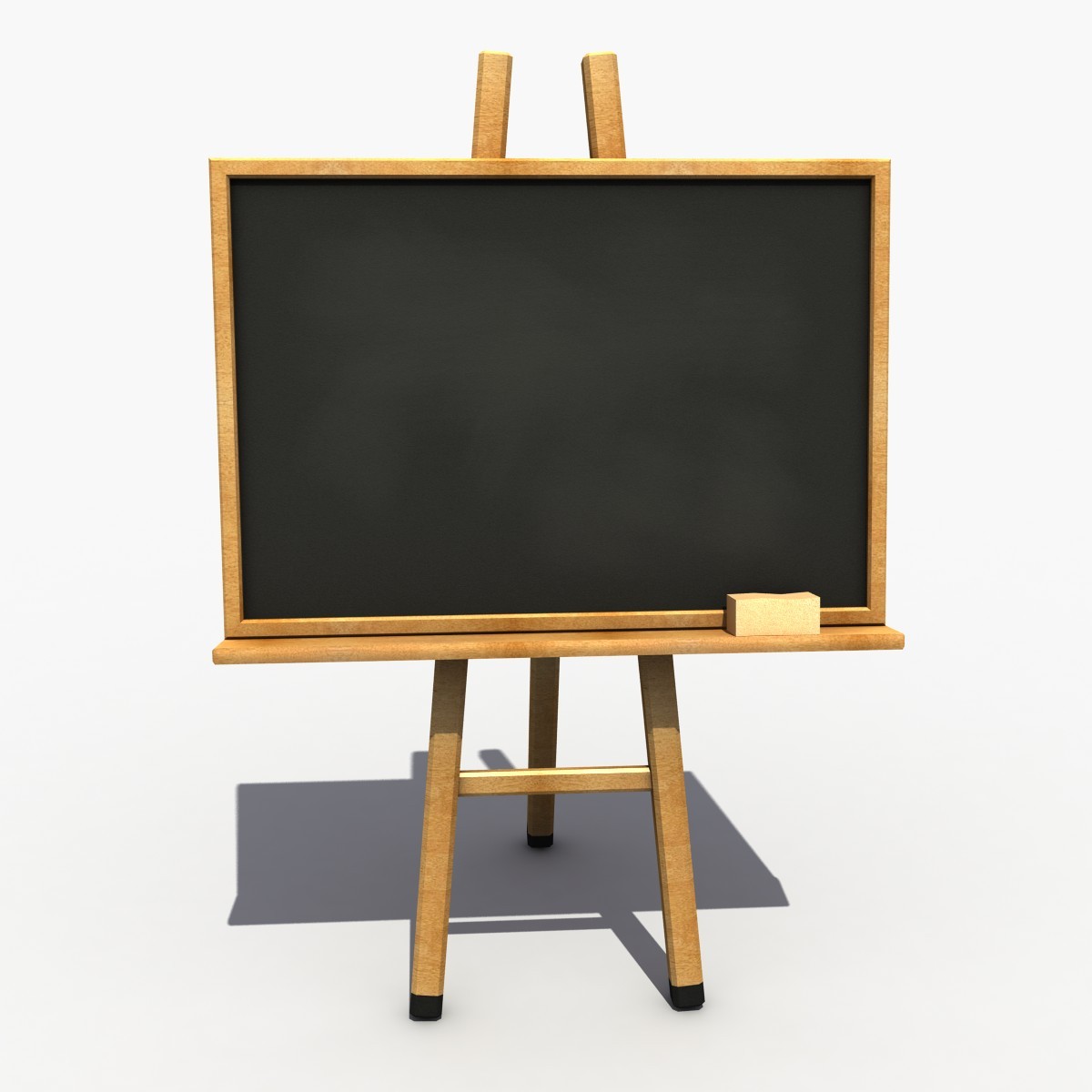 ইজার প্যান্ট সেলাইয়ের ধারাবাহিক ধাপ বর্ণনা কর।
[Speaker Notes: দলগত কাজ দেওয়ার আগে শিক্ষার্থীদের মিশ্র পদ্ধতিতে দল গঠন করে নিবেন।]
সময়: ২ মিনিট
আবার চেষ্টা কর
উত্তর সঠিক হয়েছে
মূল্যায়ন
1. একটি ইজার প্যান্টের কয়টি অংশ?
খ. ৩ অংশ
ক. ৪ অংশ
গ. ২ অংশ
ঘ. ১ অংশ
2. ইজার প্যান্টে সর্বশেষ সংযুক্ত করা হয় কোন অংশে?
ক. উপরের বাম অংশে
খ. ইনসিম ও ক্রসসিম অংশে
ঘ. ইলাস্টিকসহ কোমরের অংশে
গ. বটম অংশে
[Speaker Notes: উত্তর গুলোতে ক্লিক করলে সঠিক উত্তর পাওয়া যাবে।]
সময়: ২ মিনিট
মূল্যায়ন
ইজার প্যান্ট কোন বয়সের মানুষের পোশাক?
ইজার প্যান্টের কোমরে ইলাস্টিক ব্যবহার করা হয় কেন?
[Speaker Notes: ১. ছোট ছেলে-মেয়েদের পোশাক; ২. ছোট শিশুরা দ্রুত বৃদ্ধি পায় তাই তাদের কোমরের পরিমাপ দ্রুত বৃদ্ধি ঘটে।]
বাড়ির কাজ
ইজার প্যান্ট সেলাইয়ের অপারেশন সিকুইয়েন্স লিখে আনবে।
[Speaker Notes: বাড়ির কাজ অন্যান্য শ্রেণি কাজের উপর ভিত্তি করে দিতে হবে।]
ডিজিটাল শ্রেণিতে সবাইকে ধন্যবাদ
[Speaker Notes: স্বাগতম এবং শেষের স্লাইডে কনটেন্ট সম্পর্কিত ছবি হলে ভালো হয়।]